Case Study
E02 Continuous Diffusion of Oxygen
Kathy Mutch
BN, RN, NSWOC, WOCC(C)
Case Study: Painful lower leg ulcer
69 year old male presented at the wound clinic on March 11 2020


He noticed a black spot  on his leg in January which did not improve
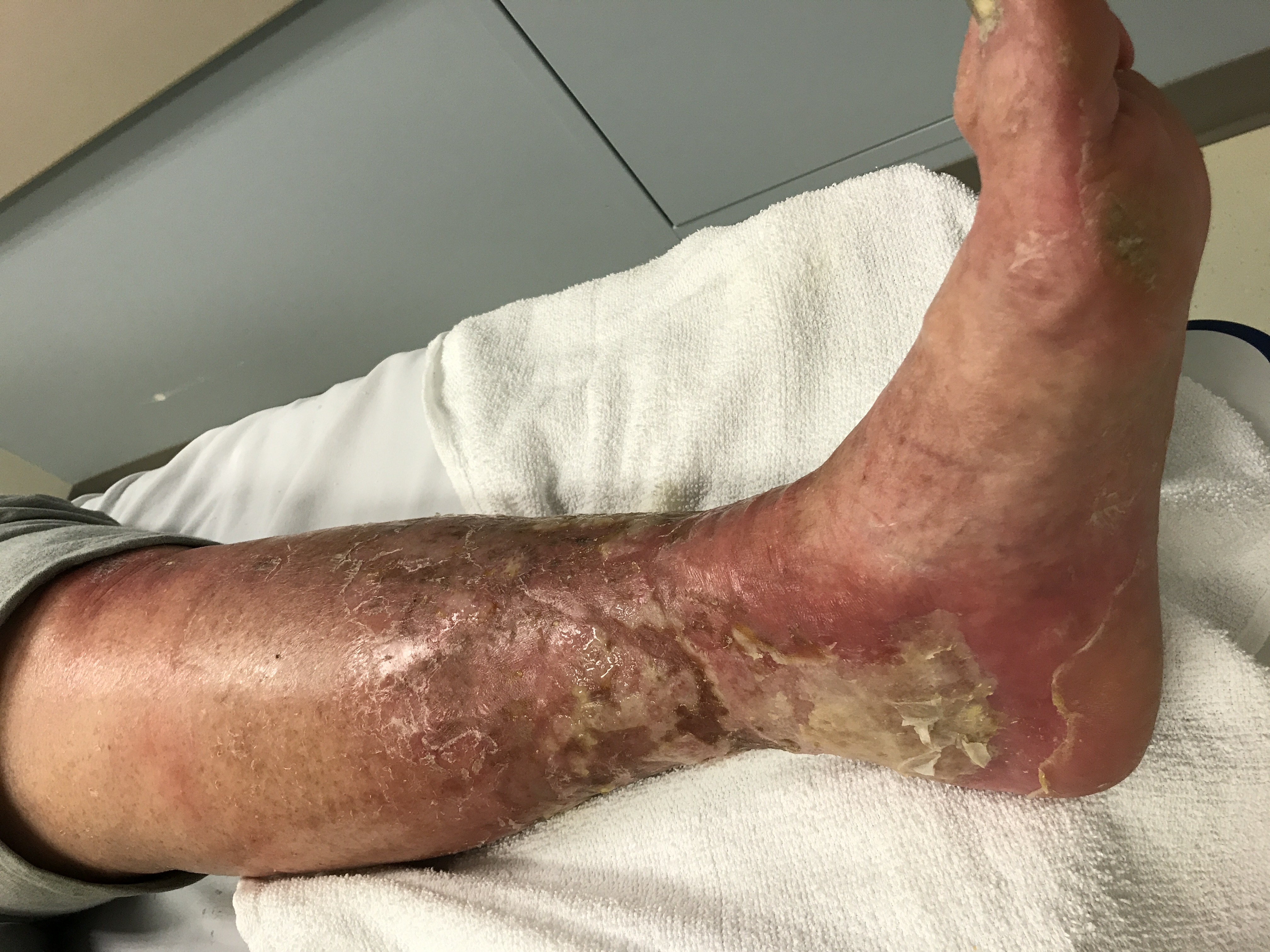 Case Study: Painful lower leg ulcer
March 11 2020
Assessment:
Assessed by vascular surgeon and wound nurse
Findings
Painful lesion noticed on left medial leg sometime in January 
 Wound size 35.75 sqcms
  Wound started as “a black dot” 
  Bilateral superficial varicosities
  Stasis dermatitis 
Bilateral lower limb edema 
 ABPI  - 1.27 bilaterally
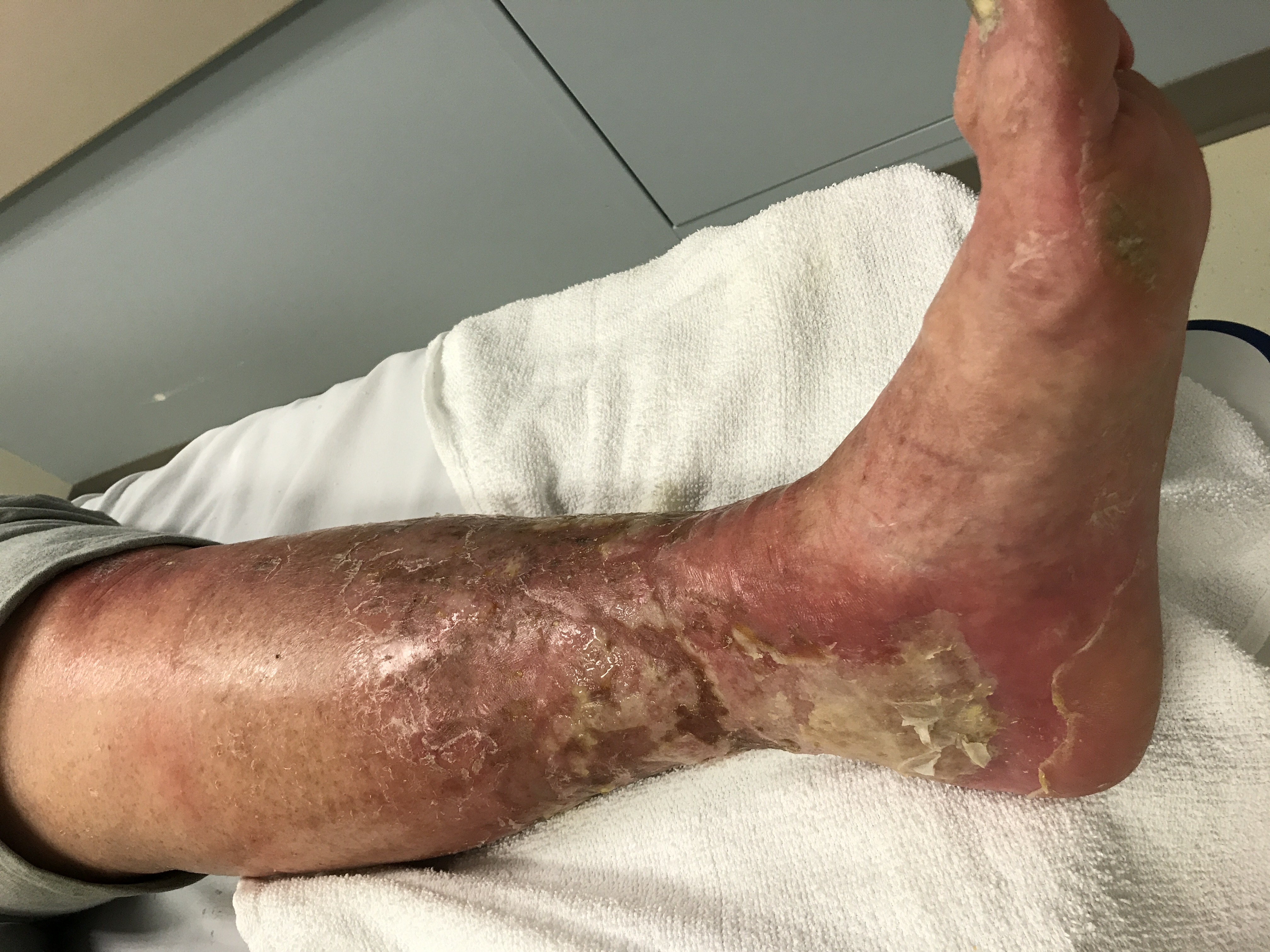 Treatment Plan 
Cephalexin 500mg bid
Wound debridement
Antimicrobial Silver gel and absorptive topper dressing
Compression stockings   

To be Reassessed March 28, April 2
Painful lower leg ulcer
April 9 2020
Patient having extreme leg / wound pain 10/10
Not sleeping well 
 Feels better when leg is dependent 
Wound size increased from 35.75 to 48.75 sqcm  
Slough and eschar reducing, eschar becoming less adherent   
Some granulation tissue noted


Treatment Plan: 
Continuous diffusion of oxygen therapy initiated
2 layer lite compression wraps continued
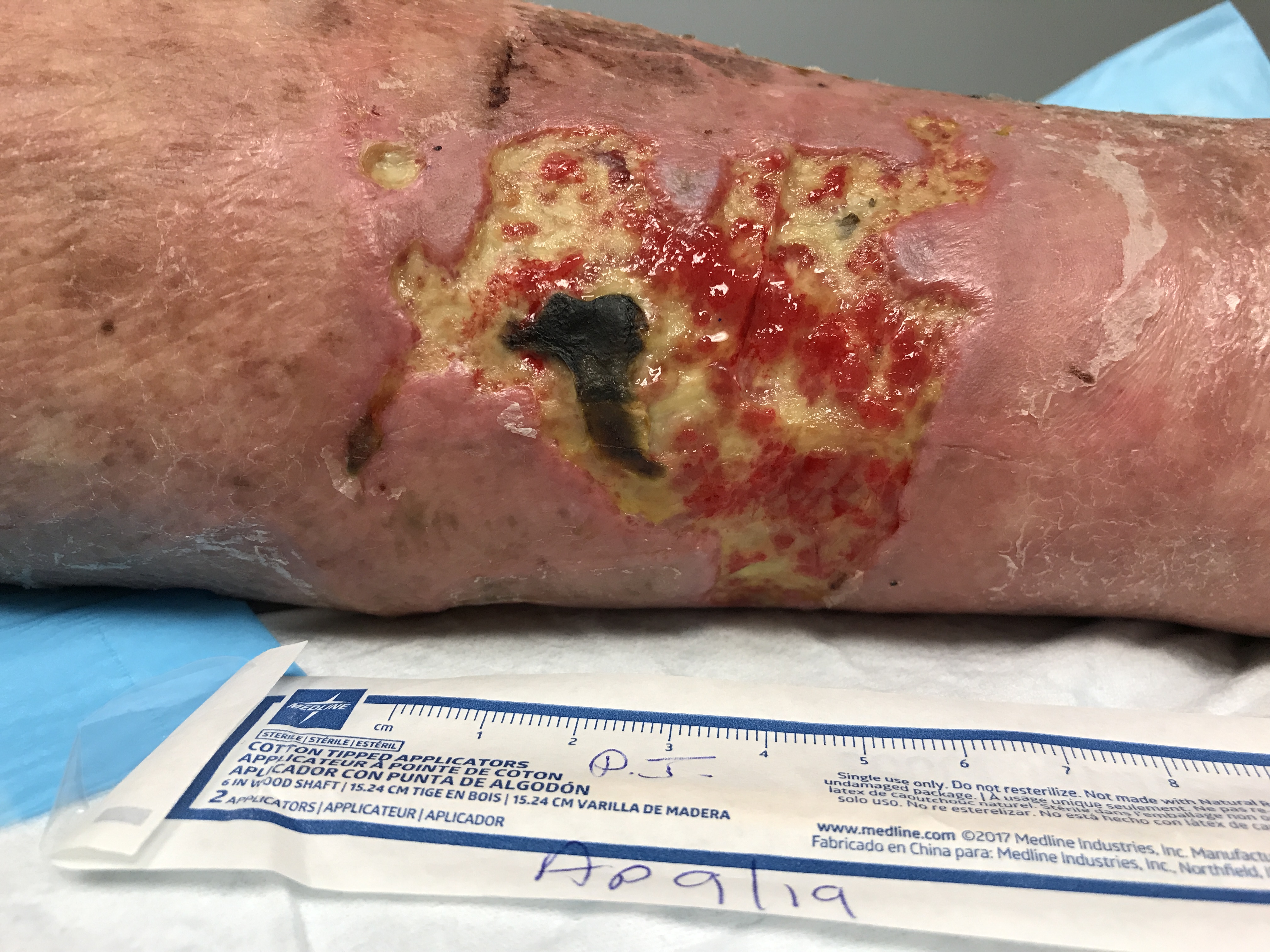 Case Study: Painful lower leg ulcer
April 16
Assessment
 Wound slightly smaller
 eschar and slough lifting
 increased granulation tissue
Pain with dressing change, however overall has  decreased to 2/10 

Treatment:
Continue with CDO Therapy
2 layer lite compression wraps
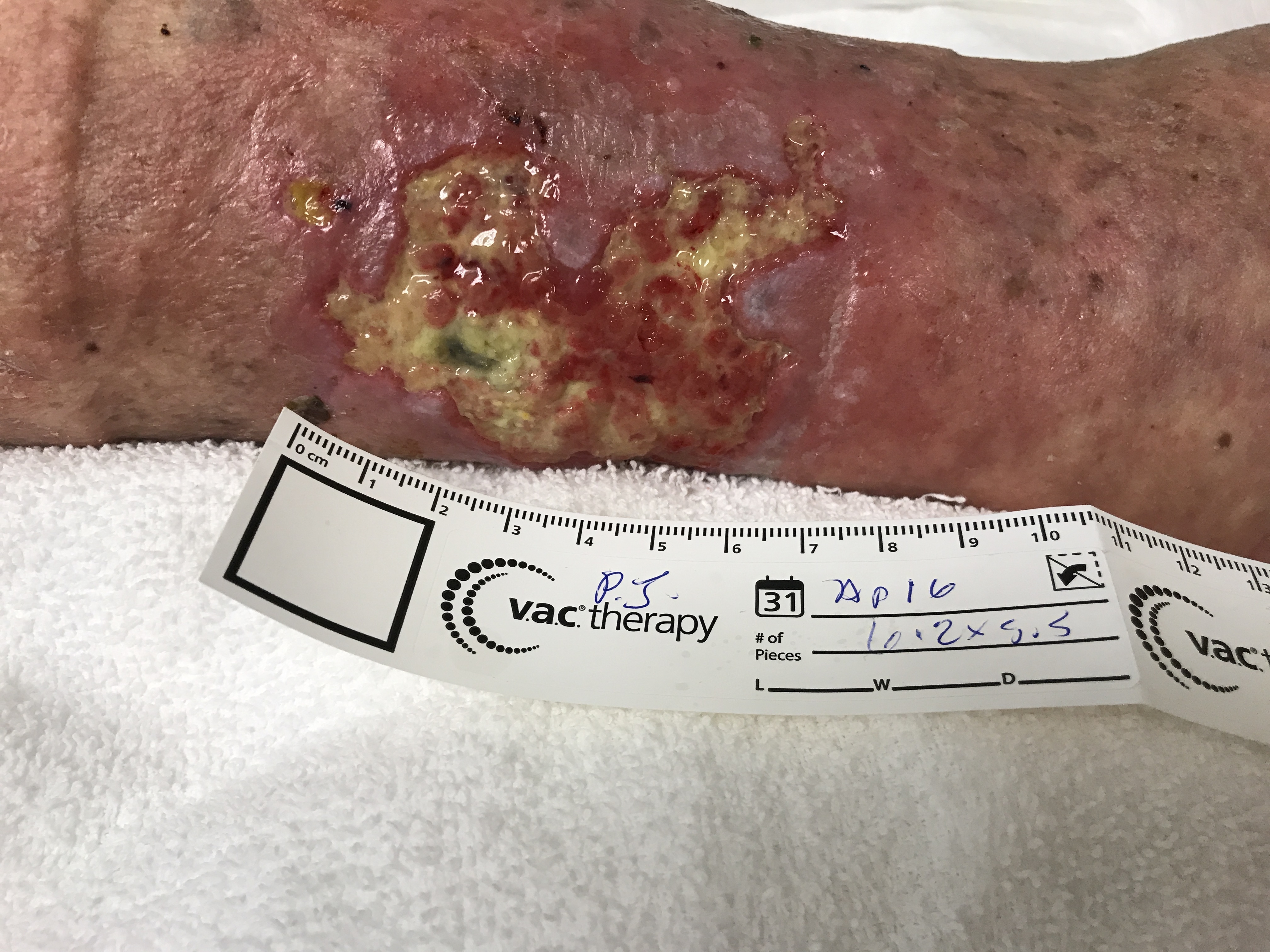 Painful lower leg ulcer
June 4
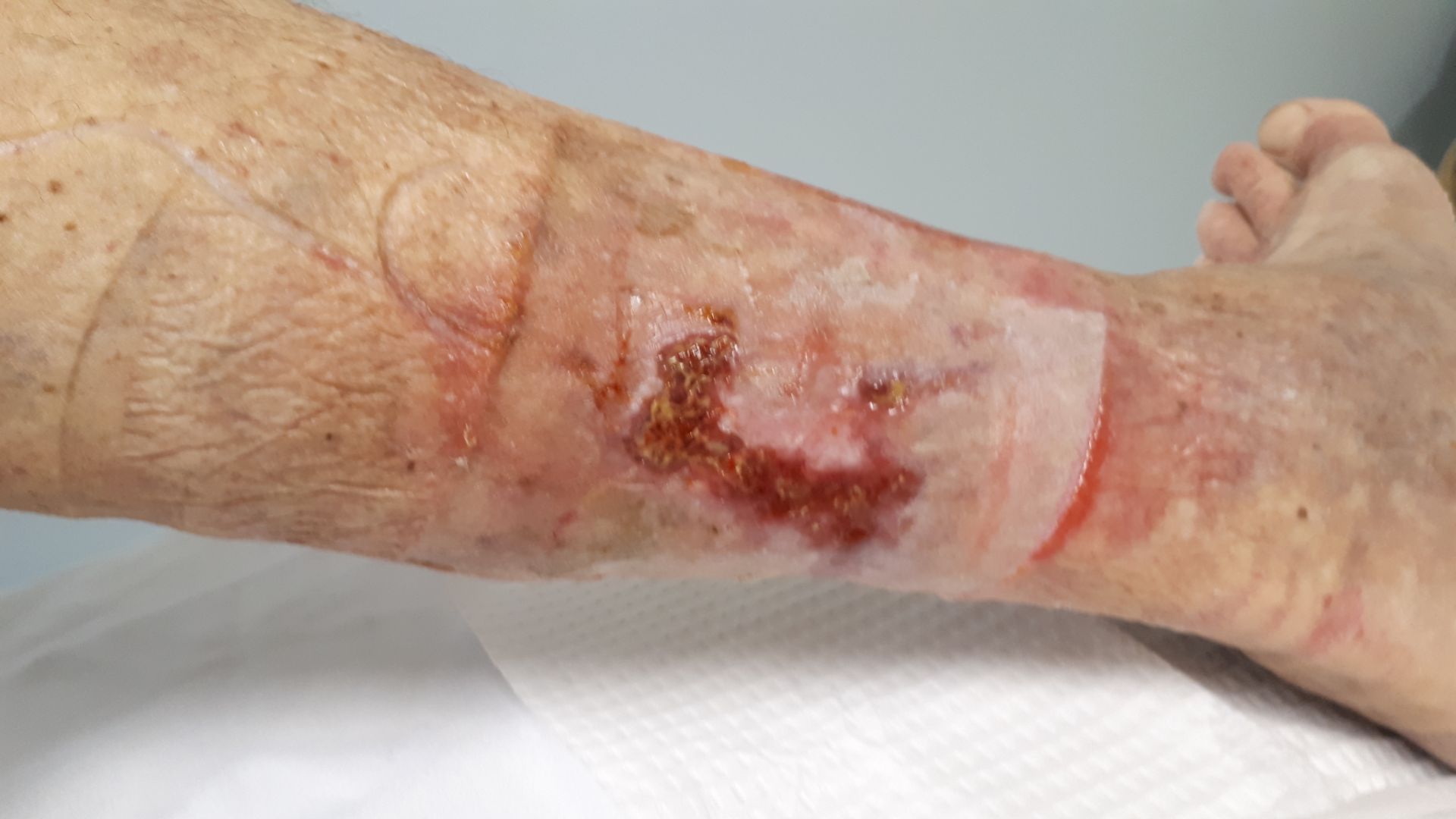 Assessment 
Pain 0/10 
Wound healing well continues to decrease in size 
No slough or eschar present  
EO2 discontinued
Patient wearing compression stockings
Painful lower leg ulcer
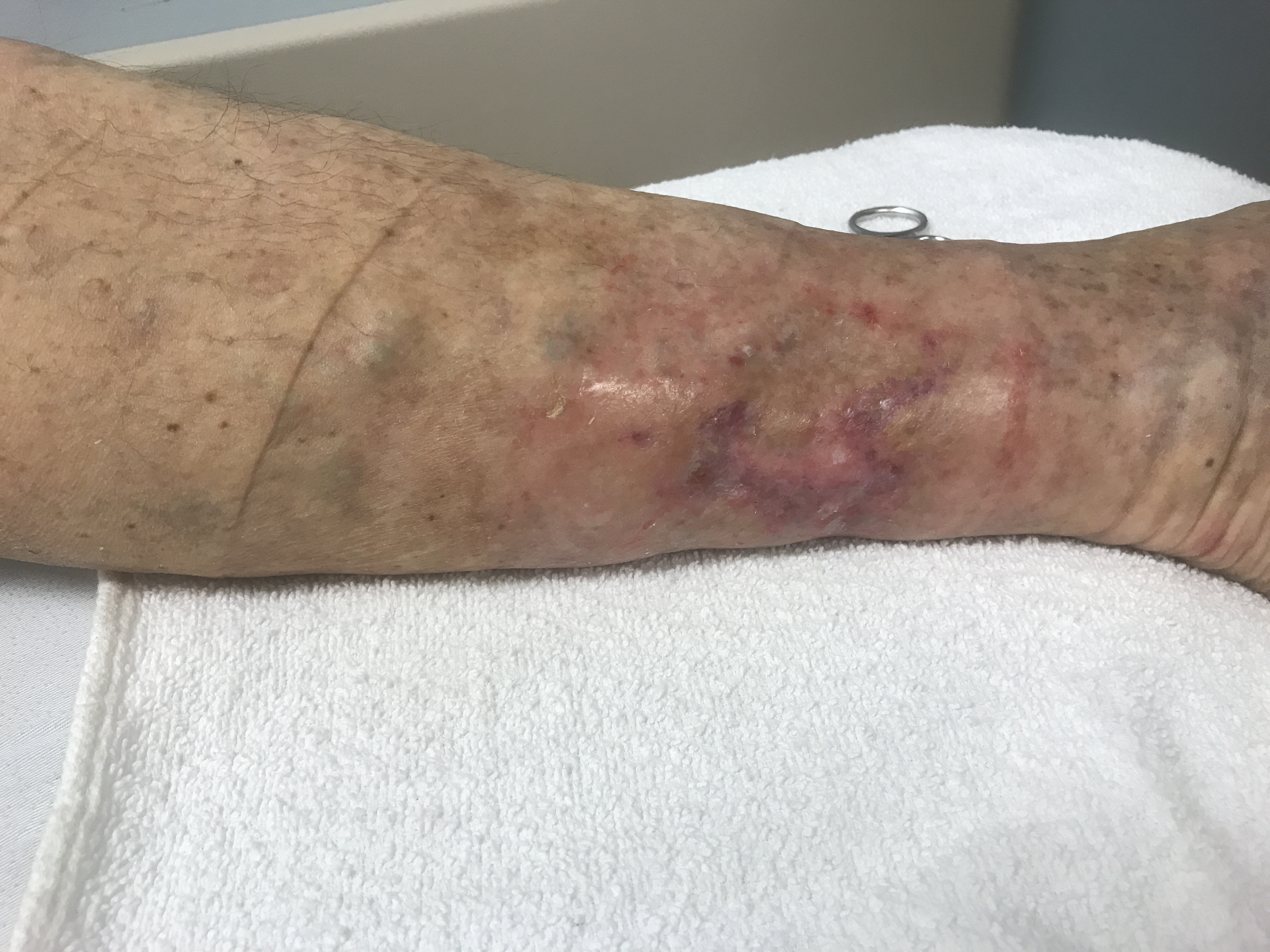 July 11
Wound has closed 
Patient reports no pain
TimeLine Re-Cap
January 2020     patient notices a black area on his leg  
March 11 		initial visit to wound clinic 
March 25 		missed appointmentMarch 28 		wound pain , antimicrobial dressing 									initiated, compression April 2			wound pain, increasing size, debridement 								antimicrobial dressing, compression 
April 9			CDO initiated 
April 16 			wound size reducing and pain only with 								dressing change  
June 4 			wound continues to heal Healing well. No 								pain.  CDO discontinued 
July 11 			wound epithelialized, patient remains pain 							free